Структура ученического самоуправления 2021 -2022 учебный год
Председатель совета
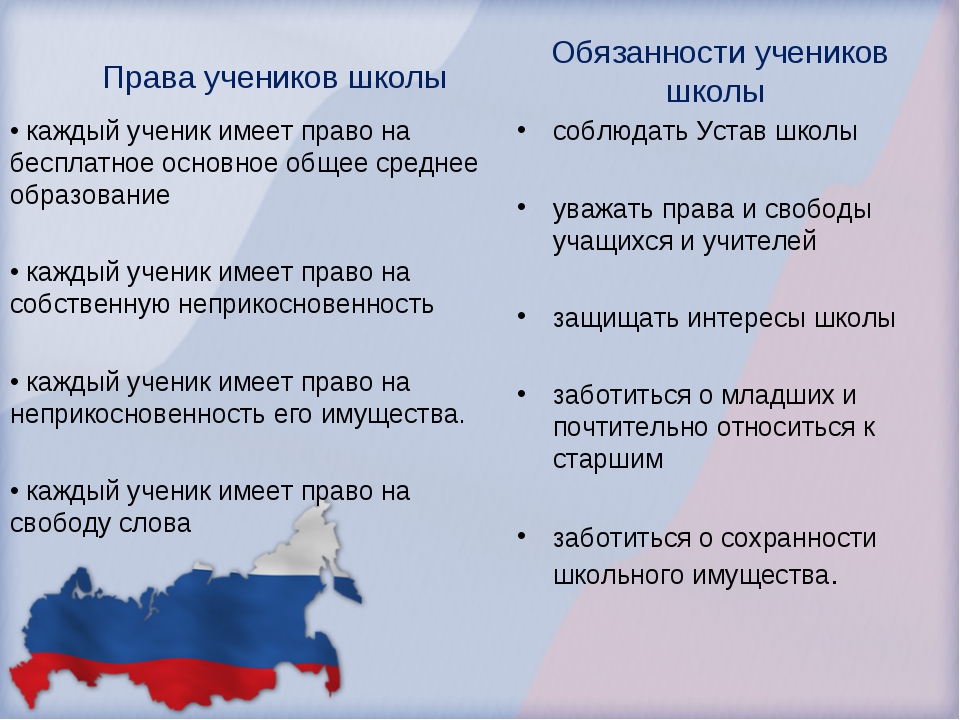 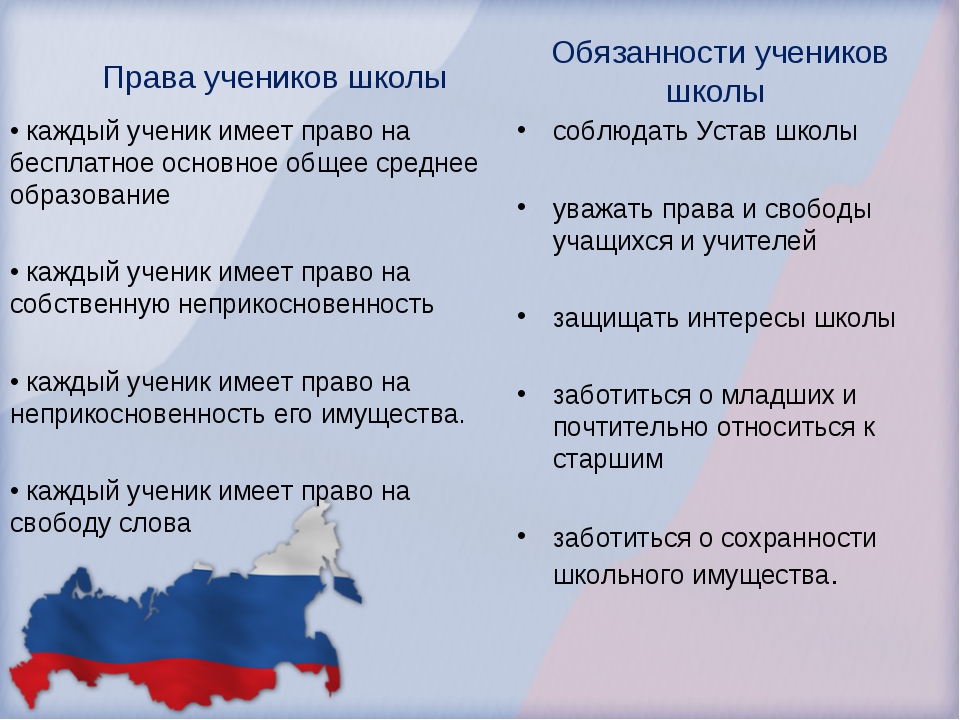 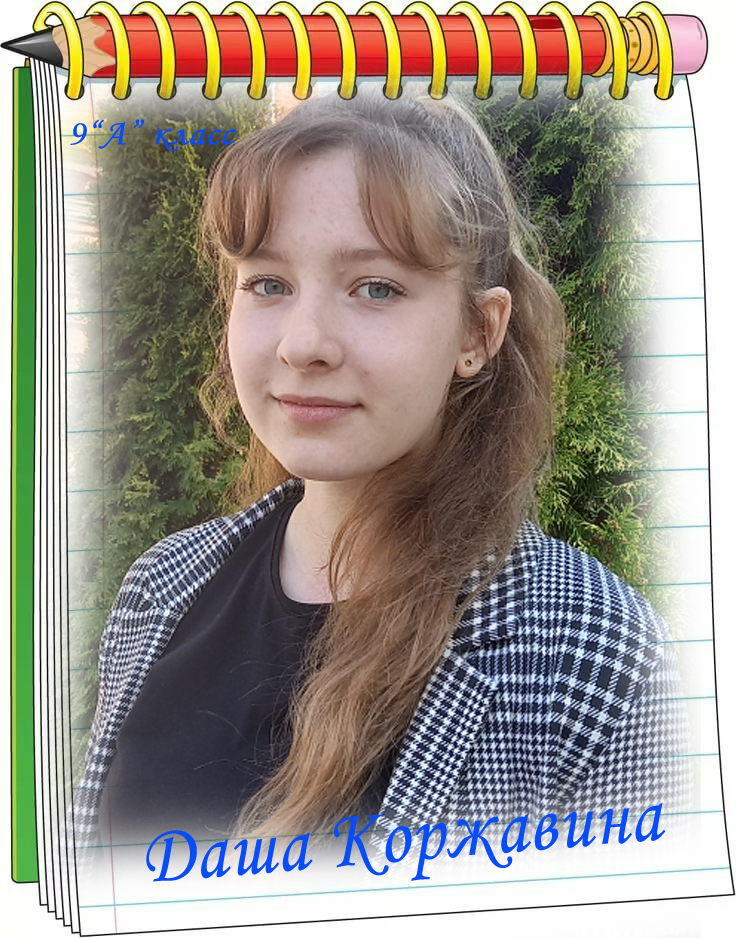 Коржавина Дарья
Отдел информации
Отдел знаний
Отдел культуры
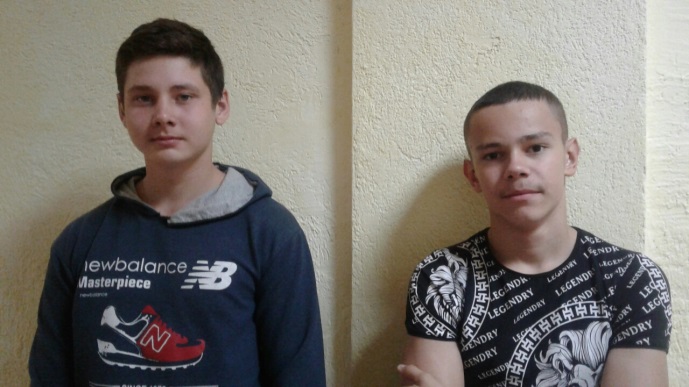 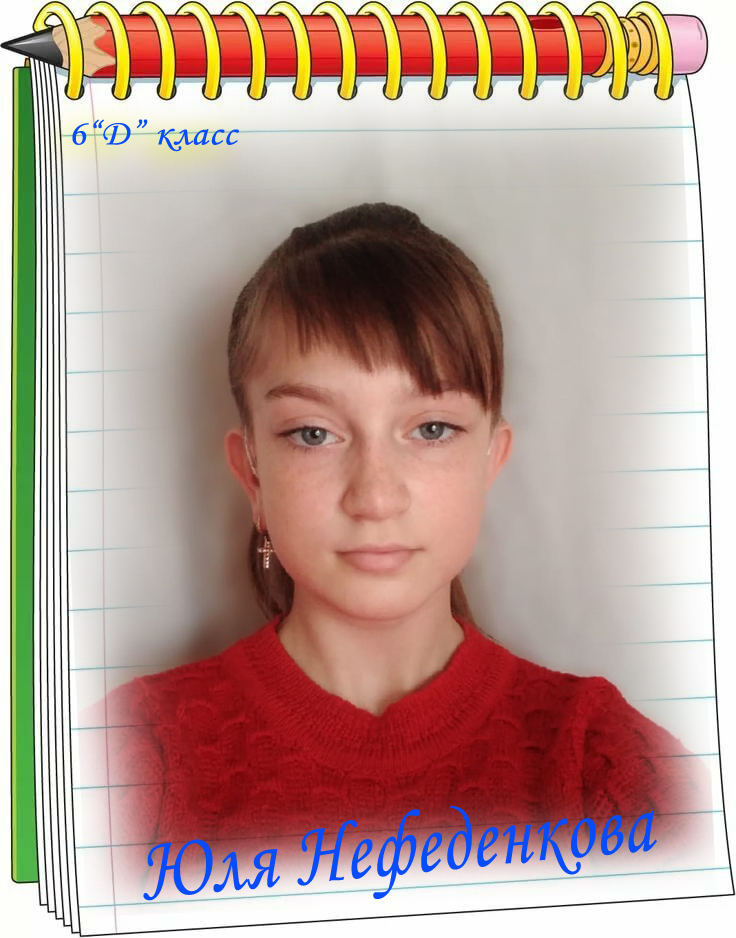 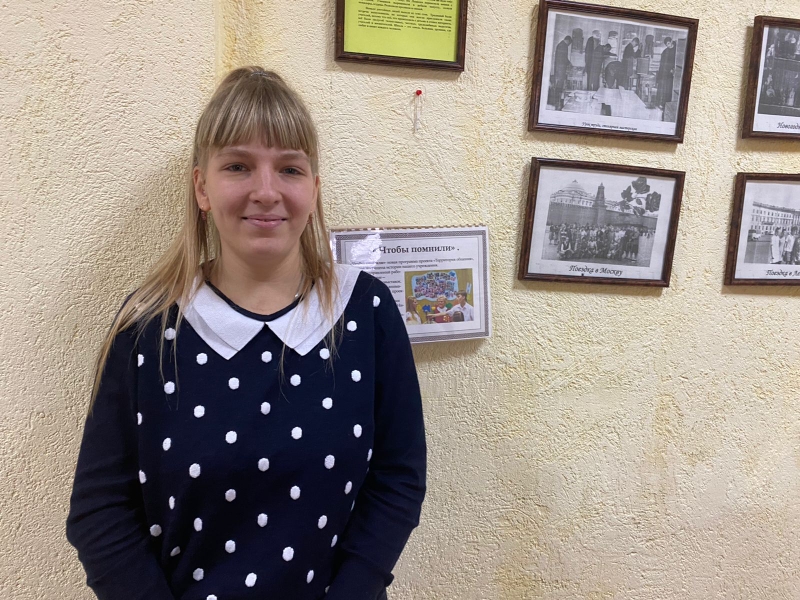 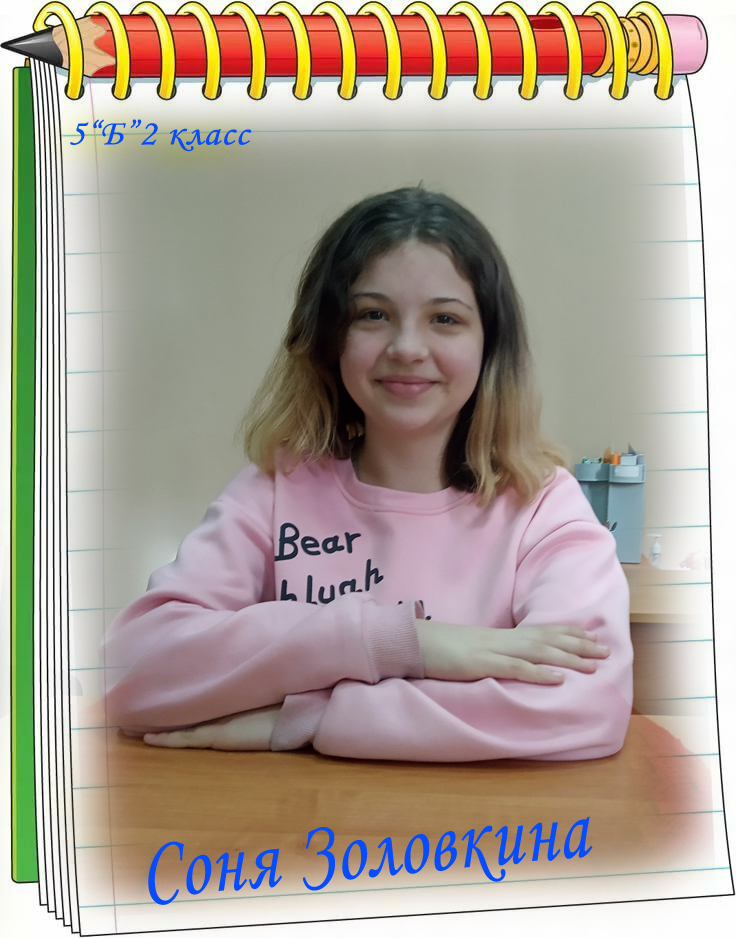 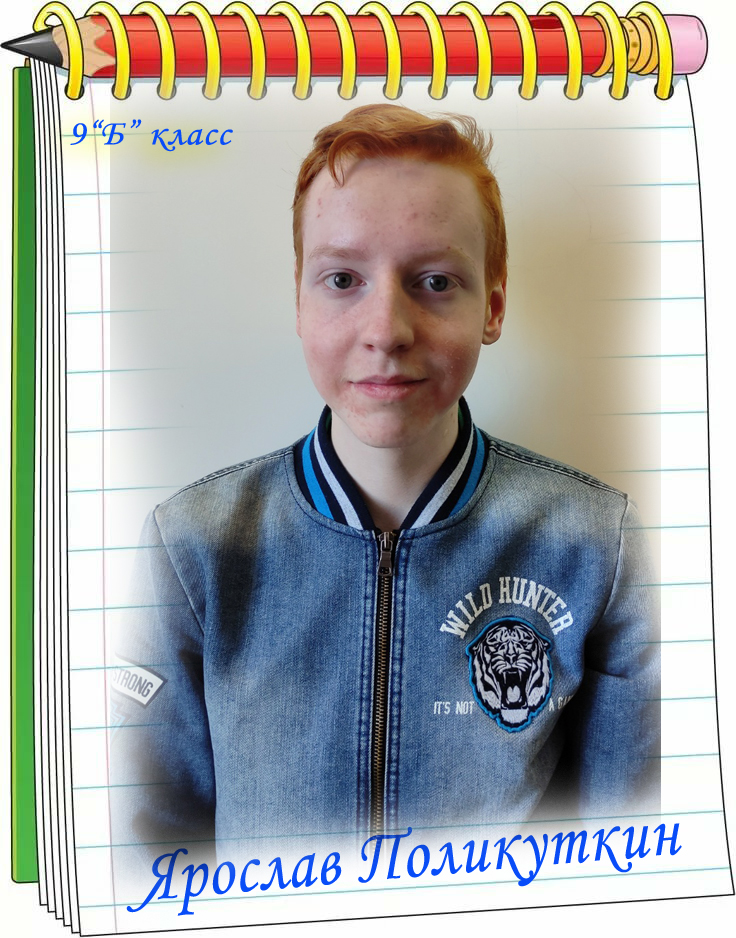 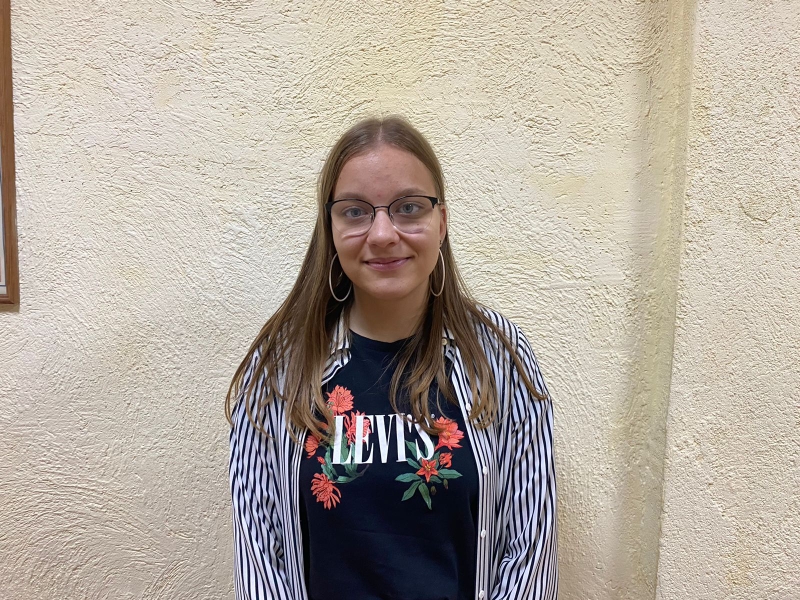 Еремина Валерия
Нефеденкова Юлия 
Еремина Валерия
Напорко Мария 
Поликуткин Ярослав
Золовкина Софья 
Котов Максим
Отдел спорта
Отдел труда
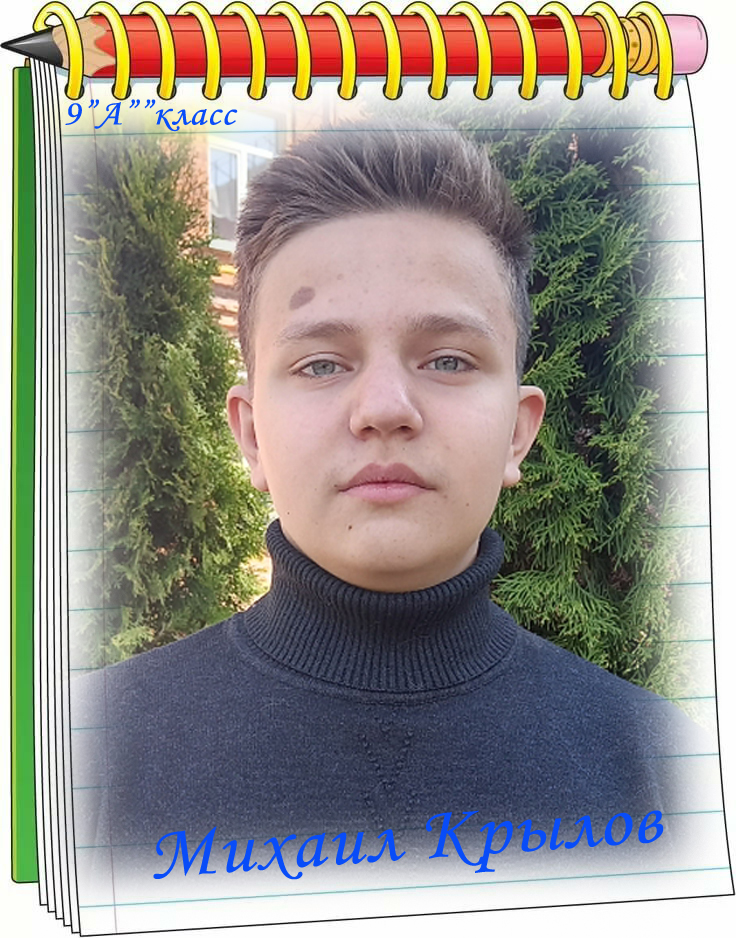 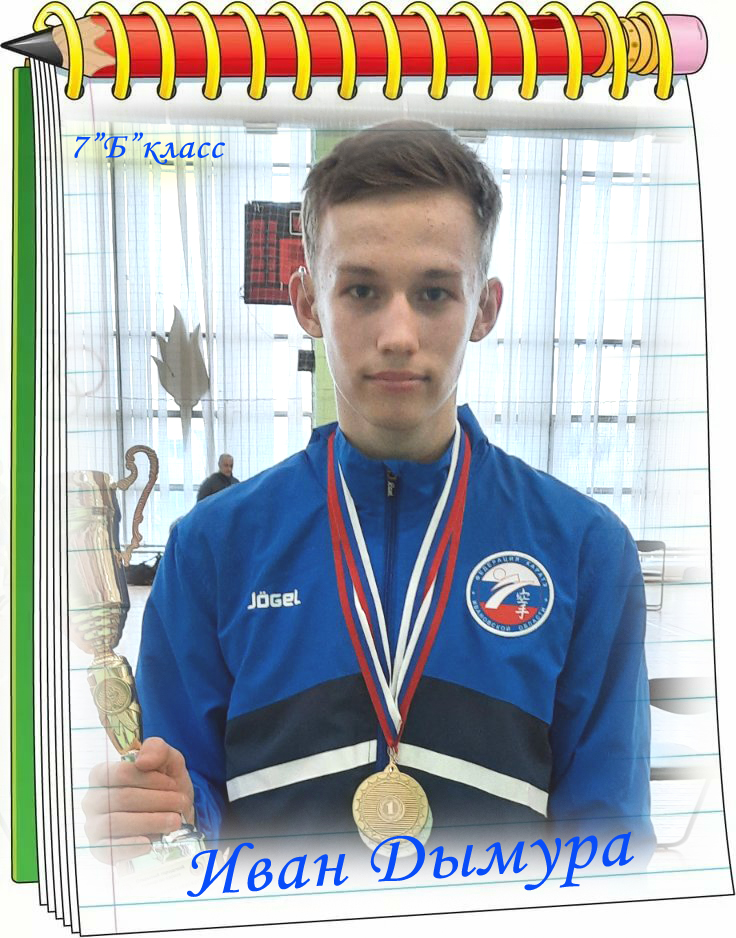 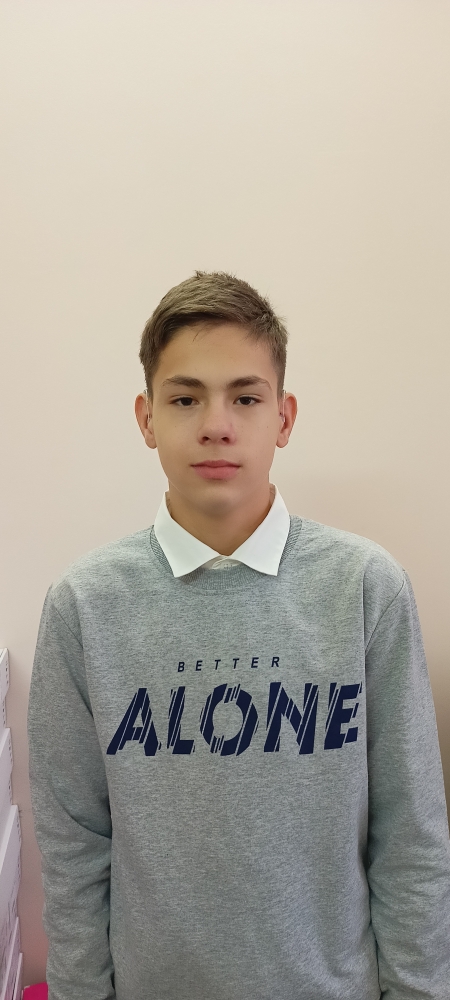 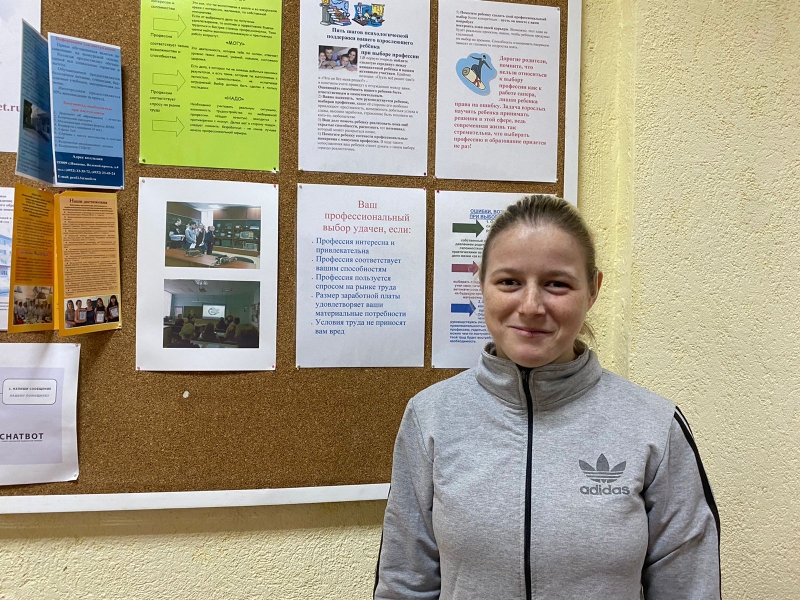 Рябова Ольга 
Мочалов Александр
Дымура Иван
Крылов  Михаил